Is your child ready for school?
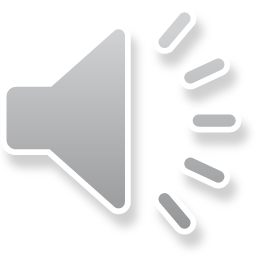 What does “school ready” mean?
Having strong social skills
Can cope emotionally with being separated from their parents
Have a curiosity about the world and a desire to learn
Are relatively independent in their own personal care.
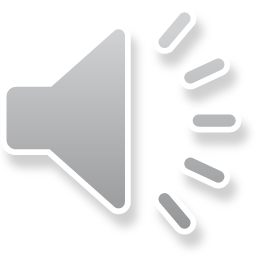 5 Top Tips for getting you child ready for school
Support you child’s independence.
Build up your child’s social skills.
Make a start on early literacy and numeracy skills.
Help you child to concentrate.
Talk to your child about school.
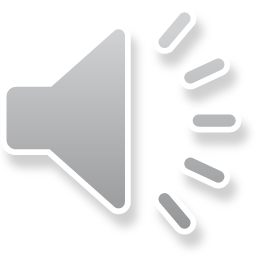 1. Support your child’s independance
Going to the toilet
Getting dressed
Putting shoes on
Eating
Solving simple problems
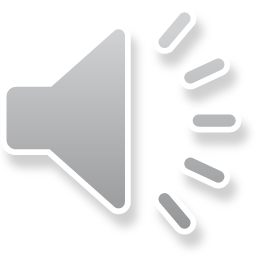 2. Build up your child’s social skills
Organise play dates.
Practising greetings.
Practising conversations.
Encouraging sharing and tolerance.
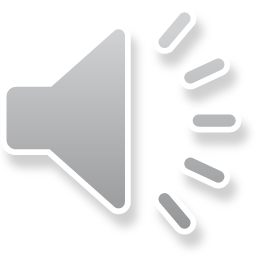 3. Make a start on early literacy and numeracy skills
Help them recognise their name.
Share stories.
Hone fine motor skills.
Introduce them to numbers.
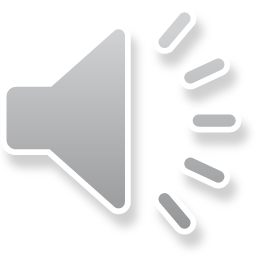 4. Help your child to concentrate
Enjoy extended play together.
Follow instructions.
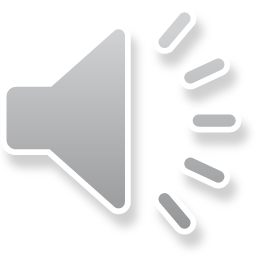 5. Talk to your child about school
Reading books
Talk about how fun school is.
Practise the school routine.
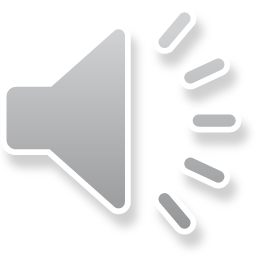 First Day at School
The night before
Get everything ready
Talk about the exciting day ahead
Going to school
Leave plenty of time to get there
Take a photo
Say a quick goodbye
After school
Be prepared for a very tired child!
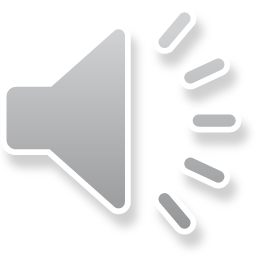 Books
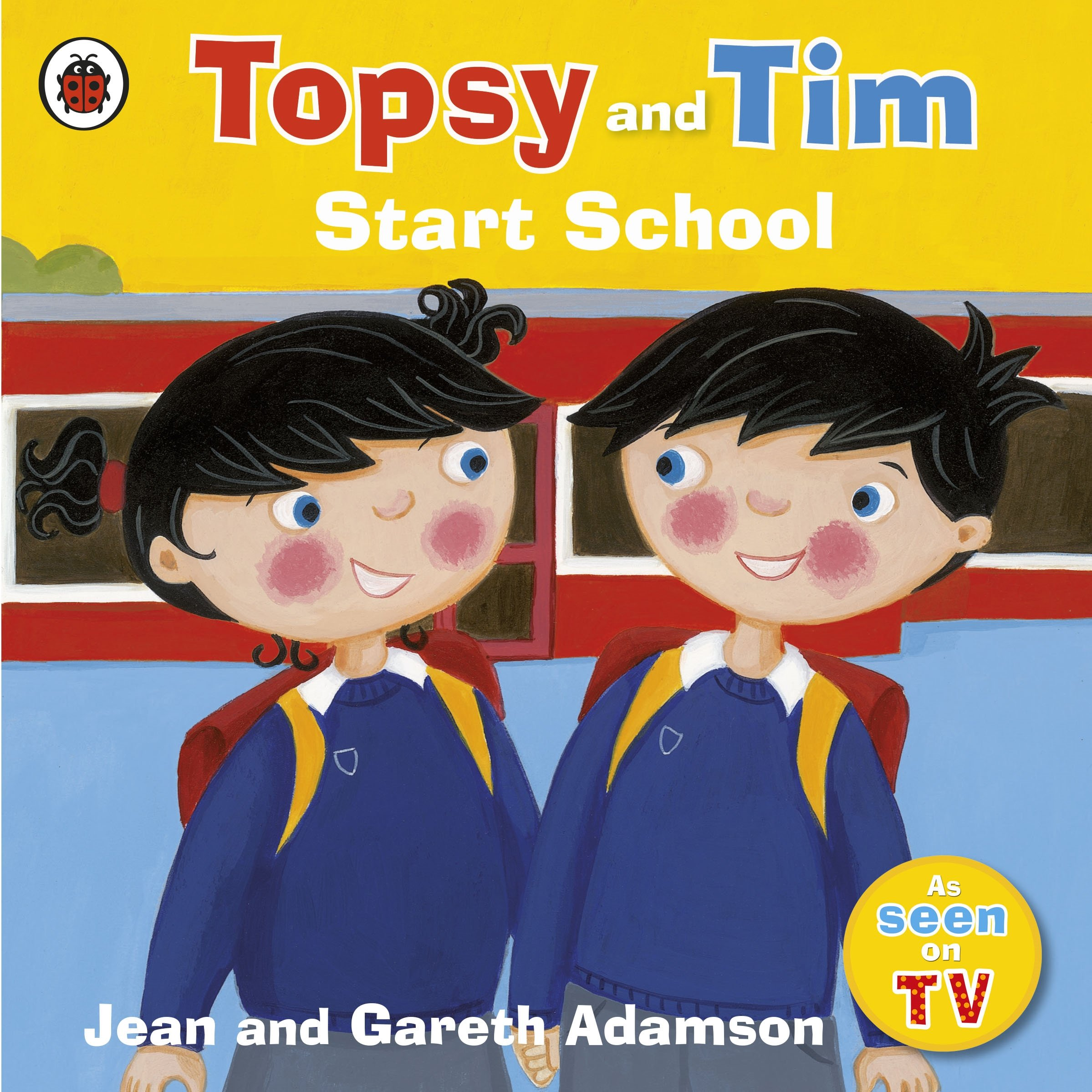 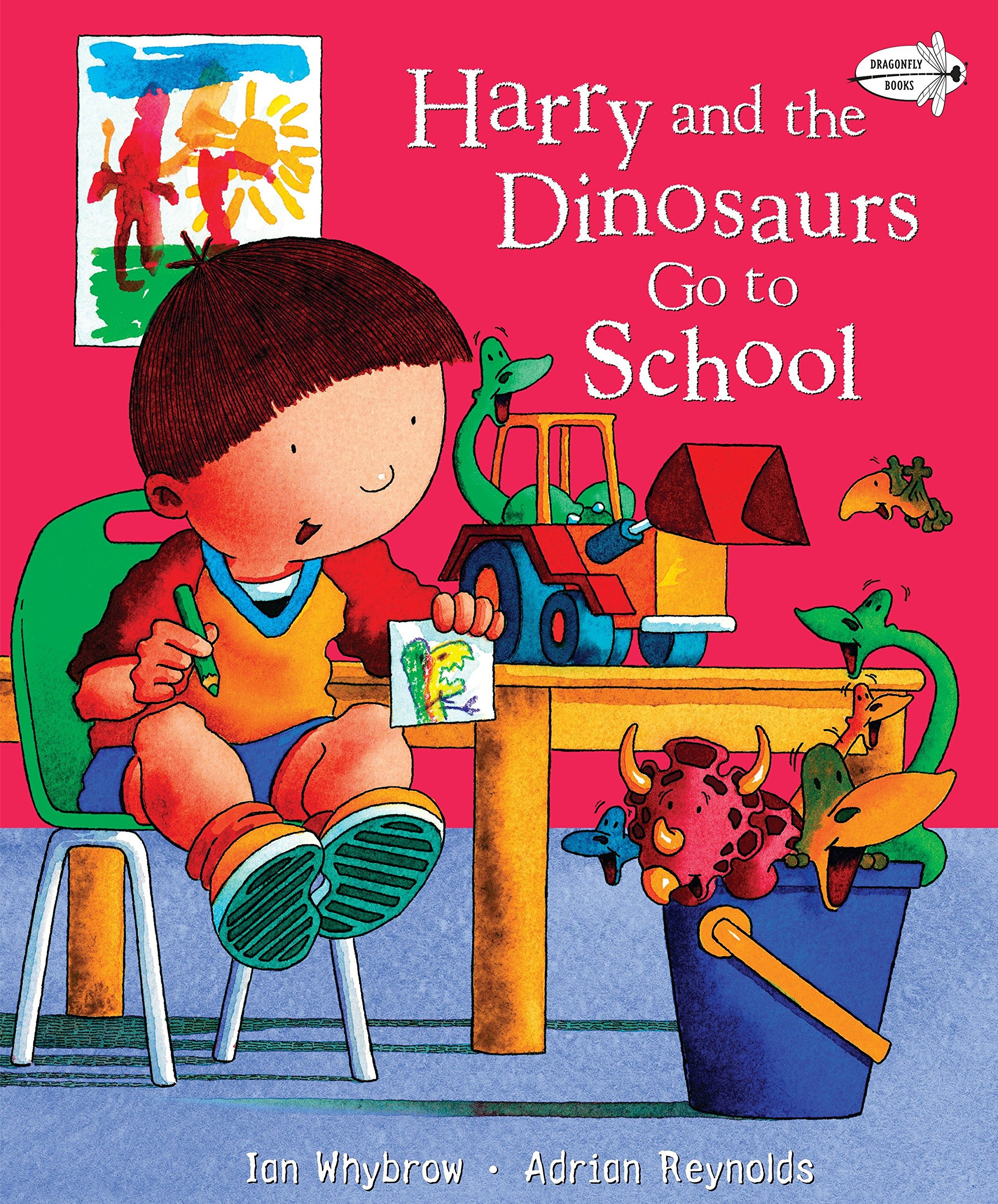 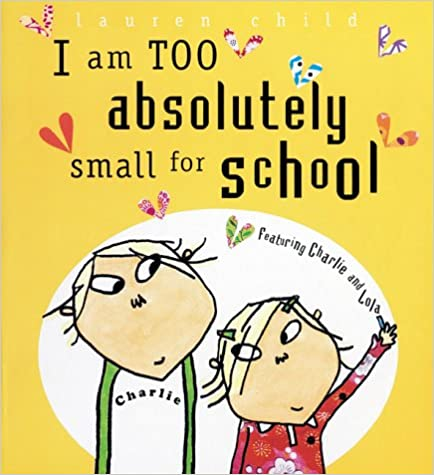 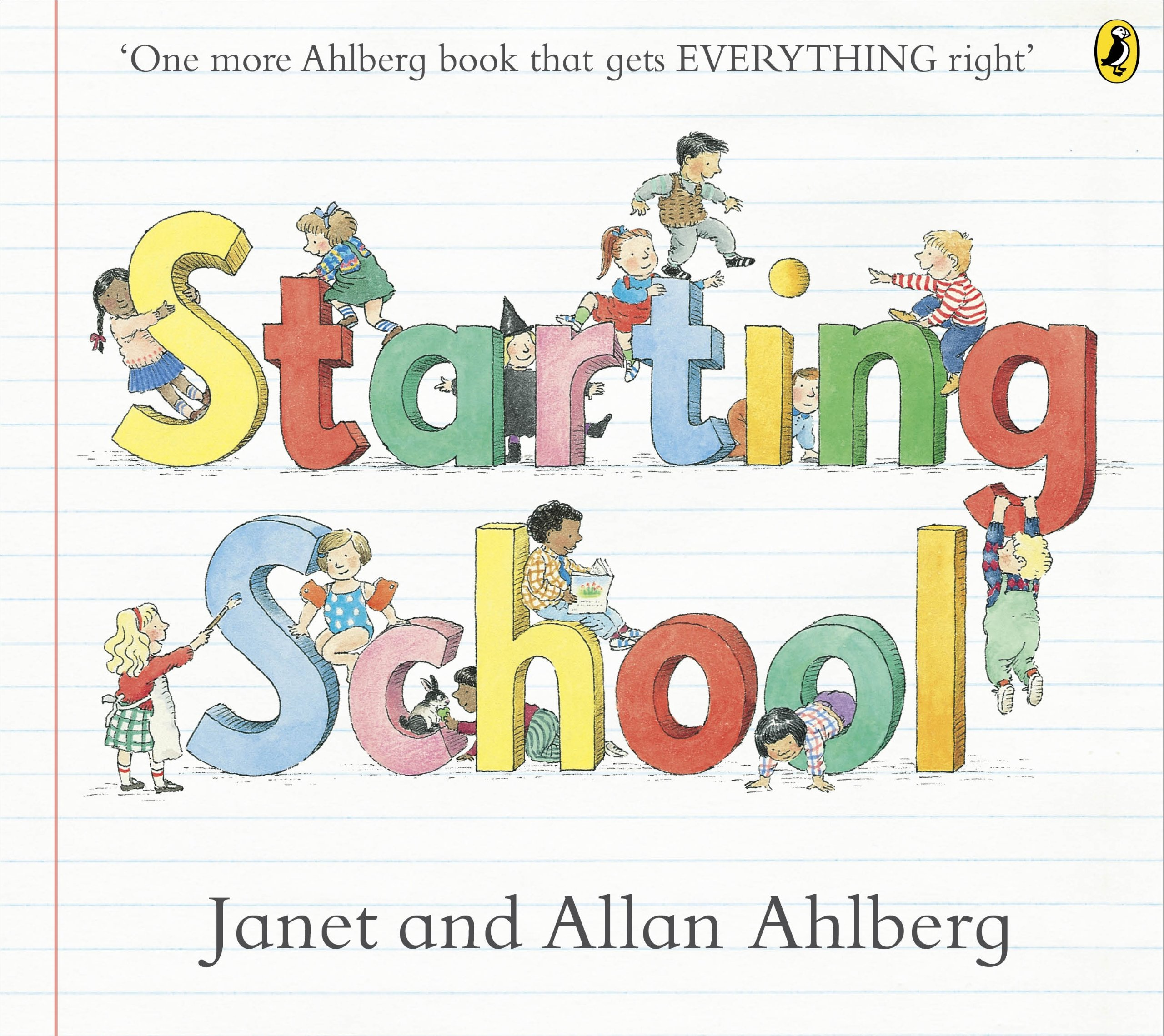 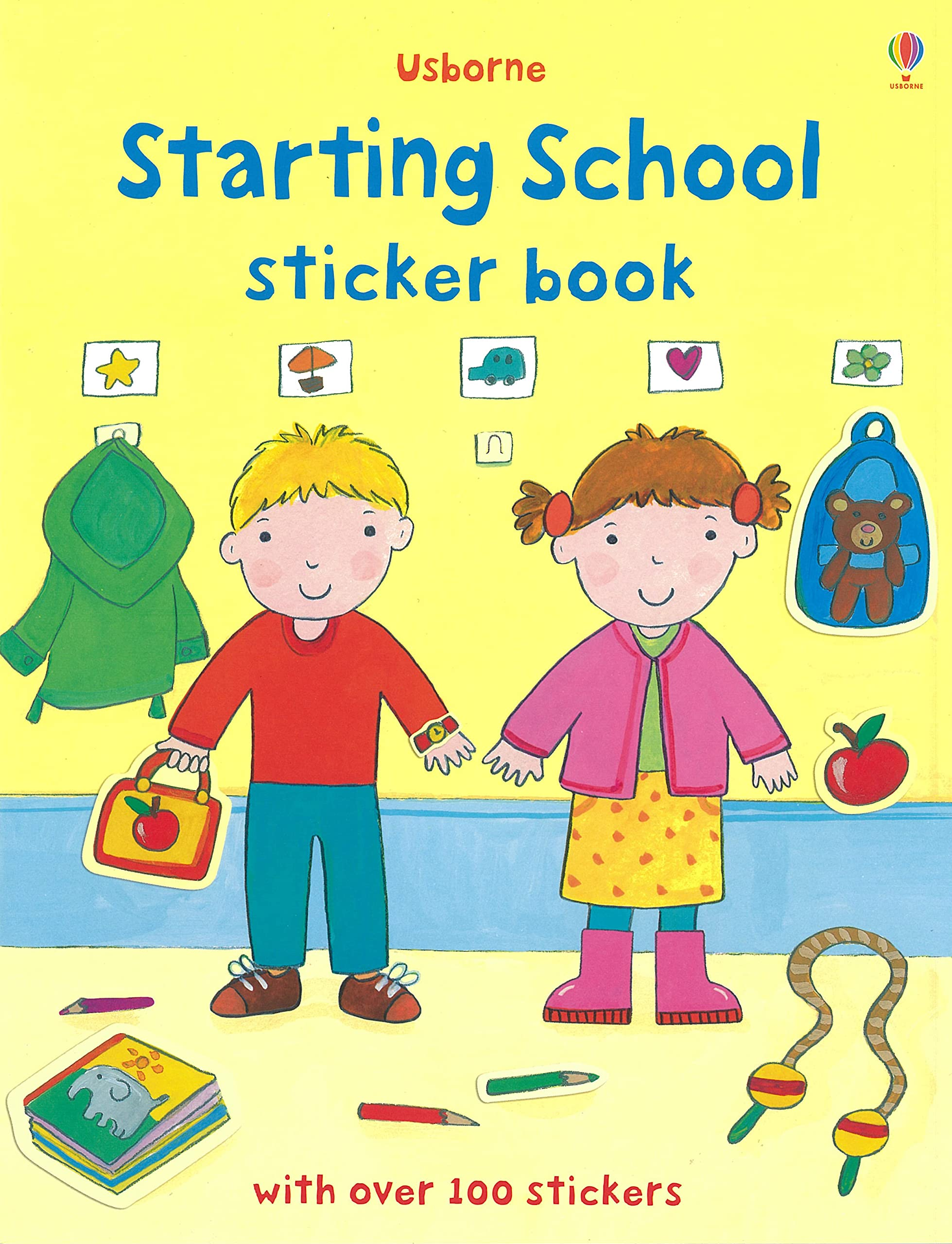 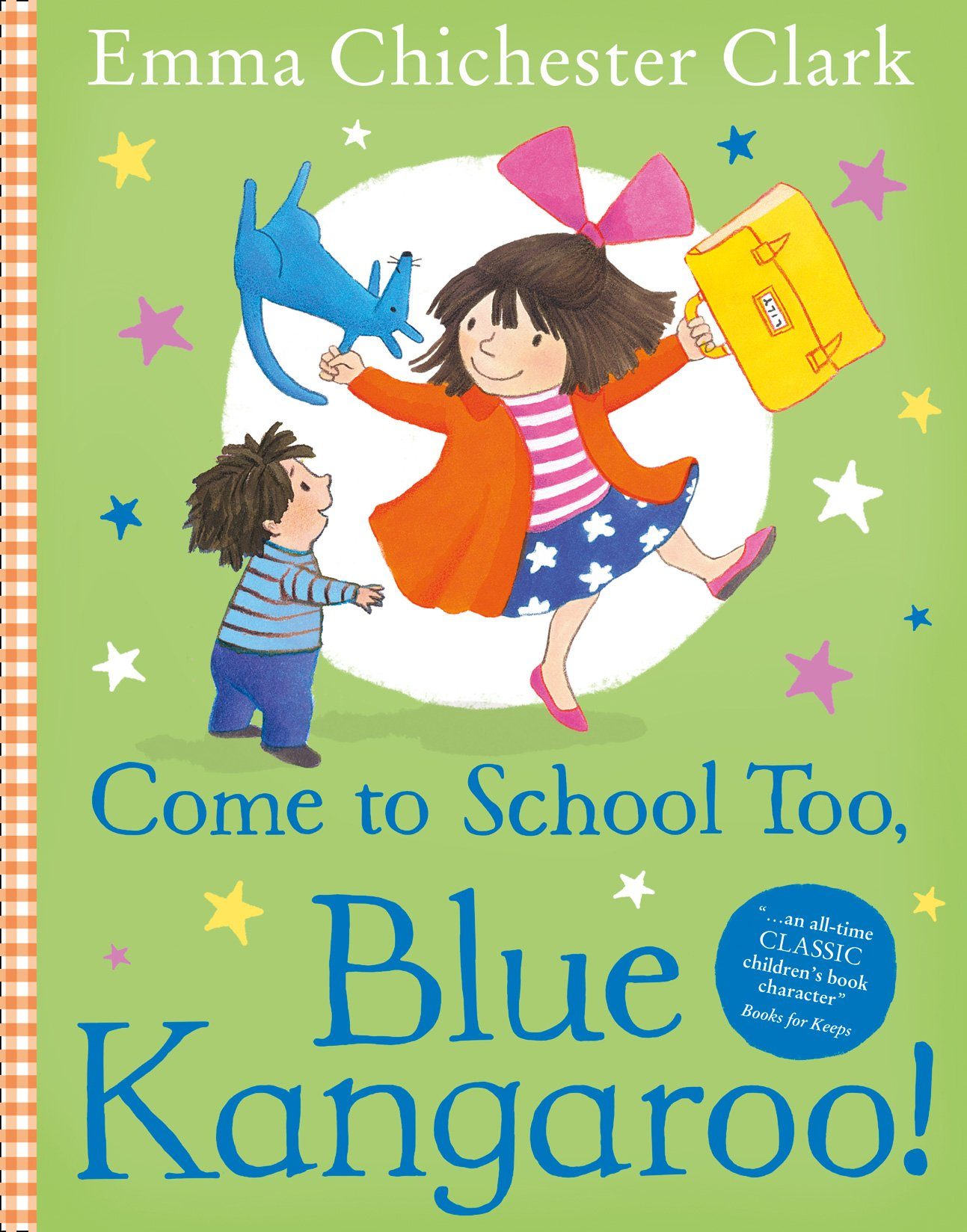 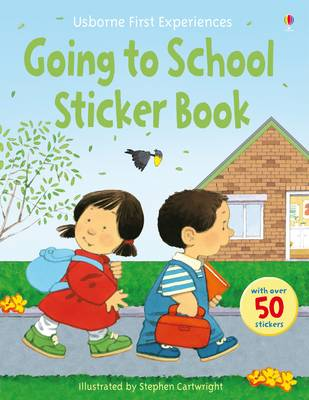 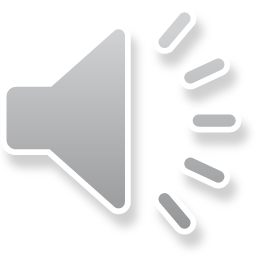